Workshop: Improving Railroad Safety throughUnderstanding Close Calls
Christopher Hart Presentation
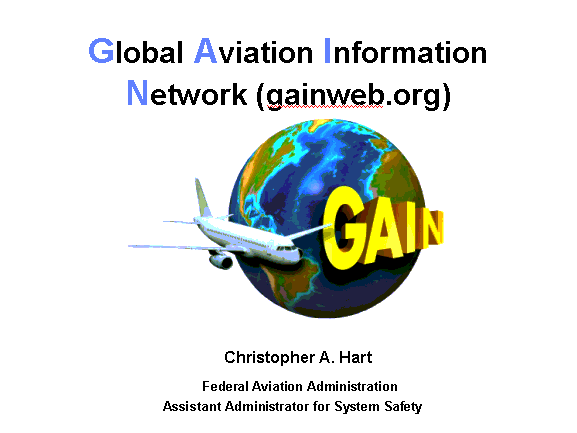 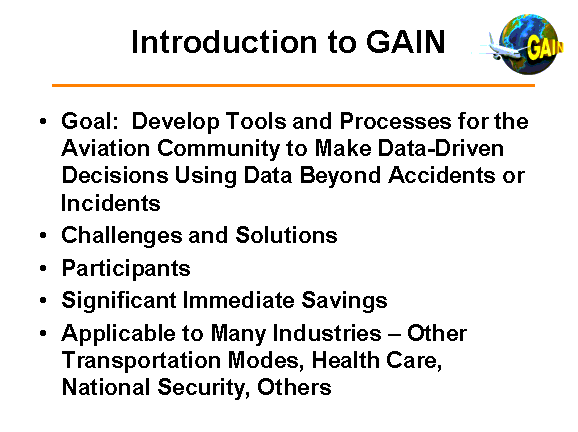 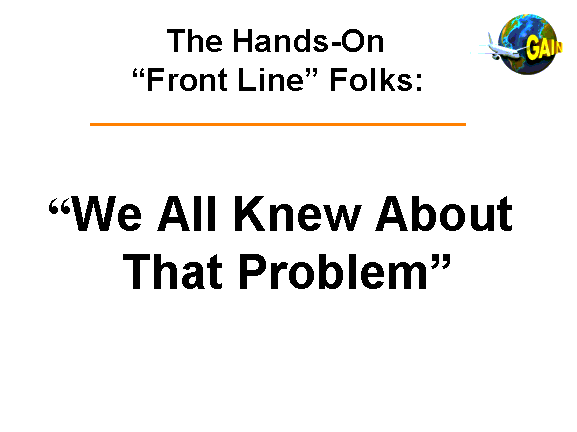 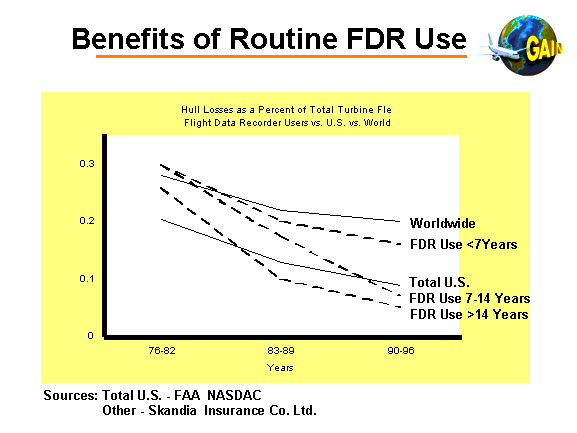 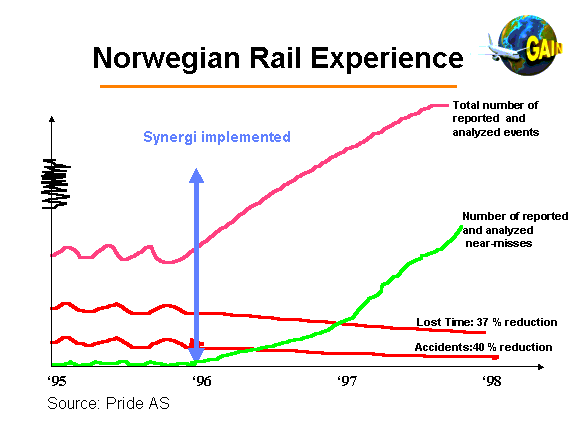 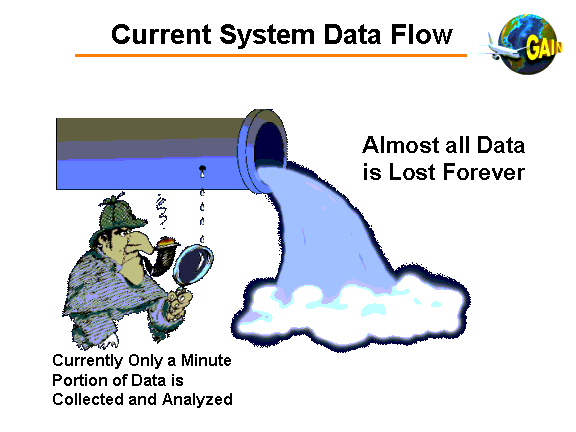 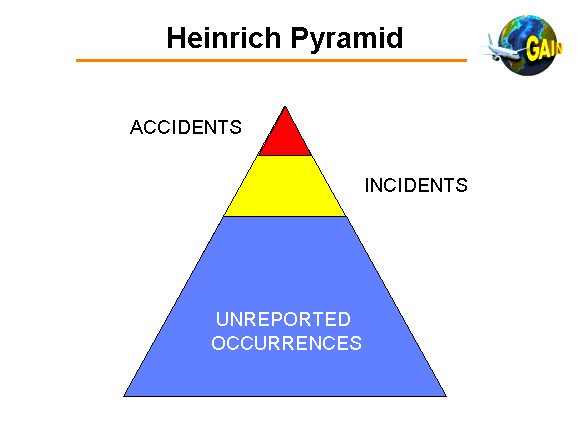 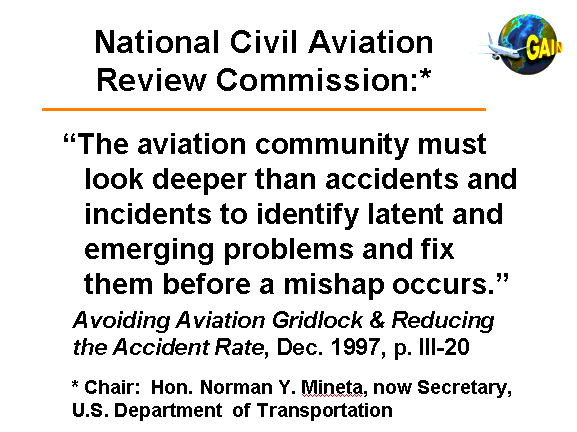 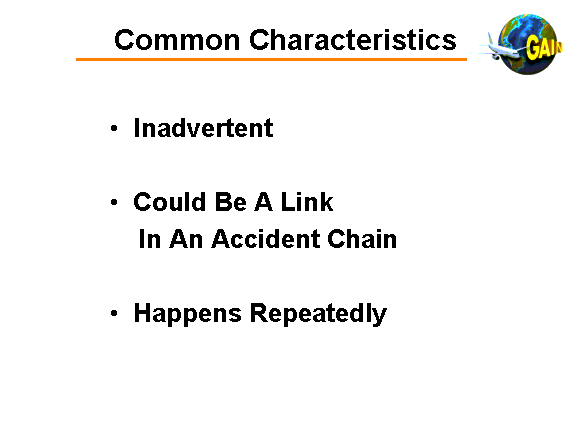 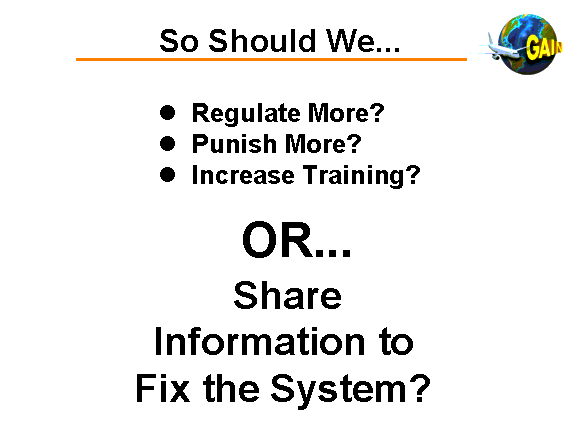 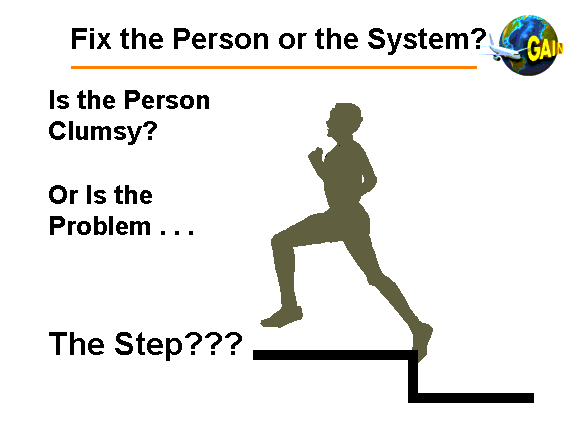 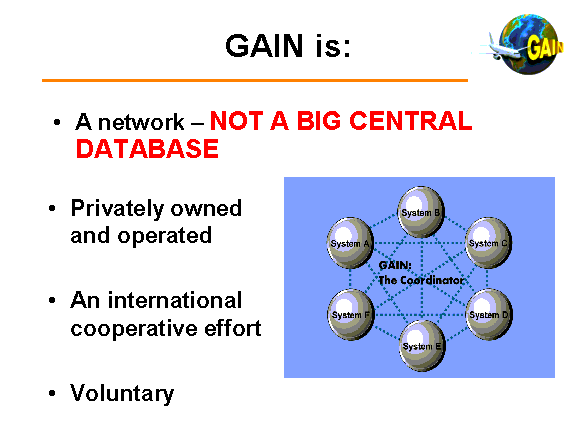 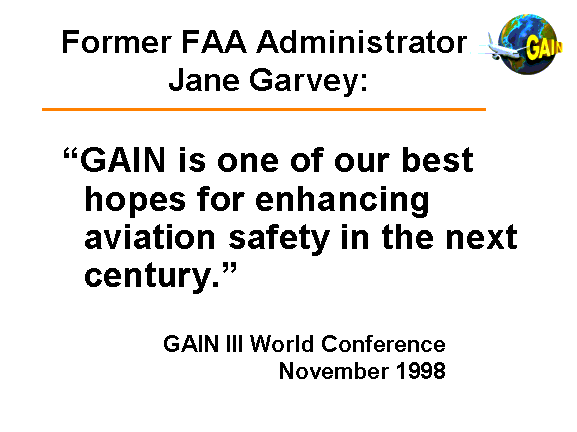 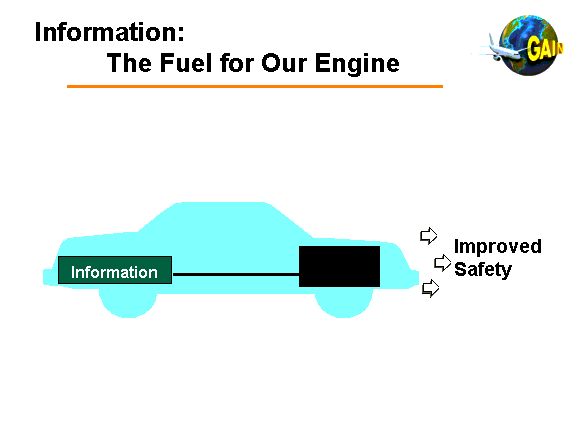 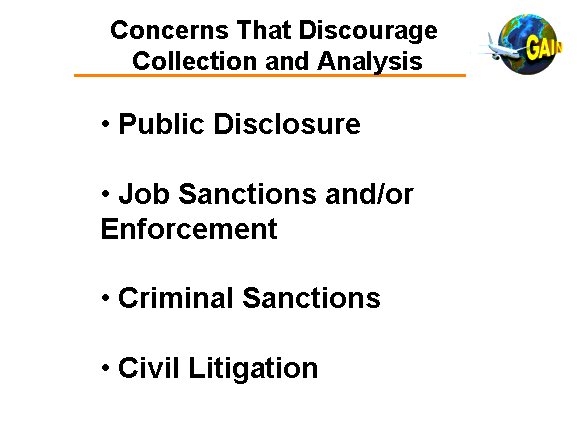 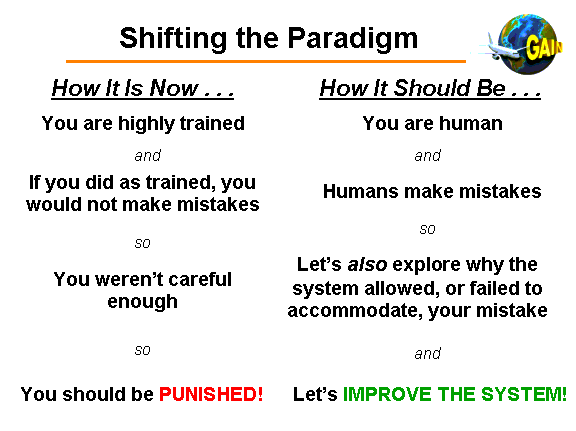 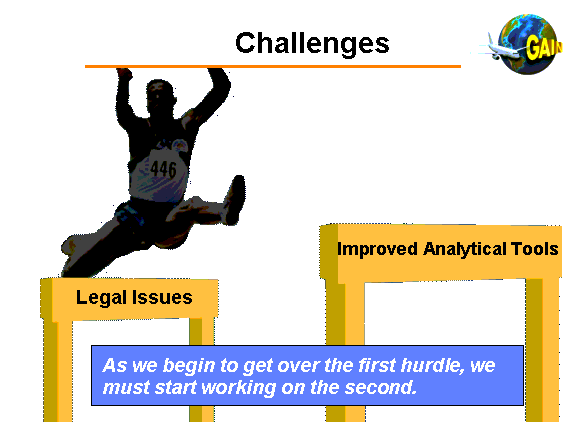 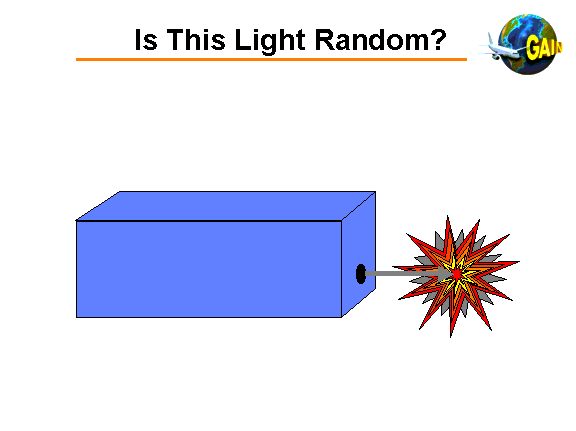 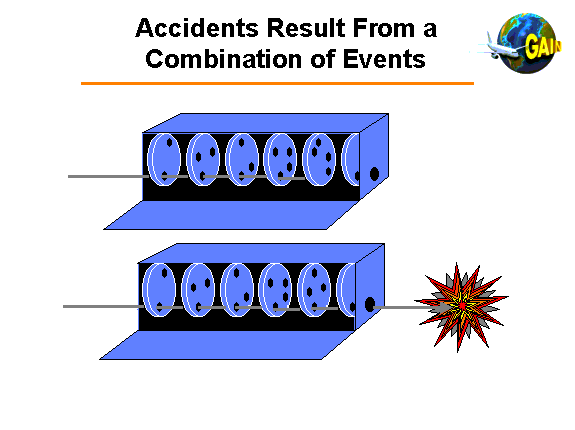 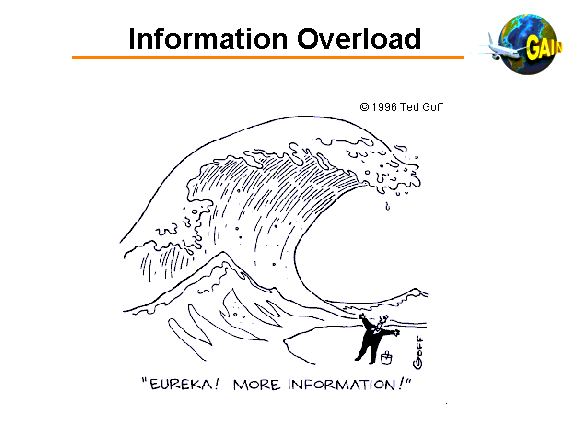 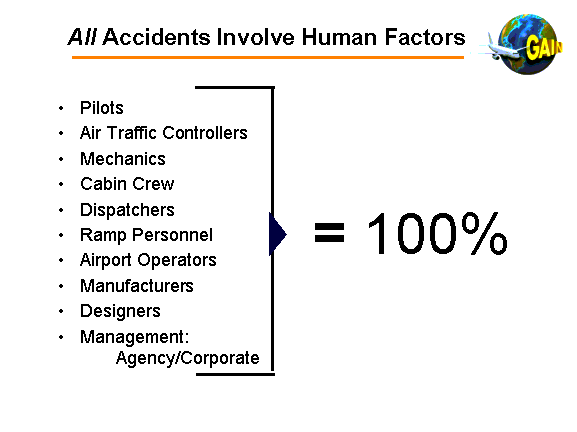 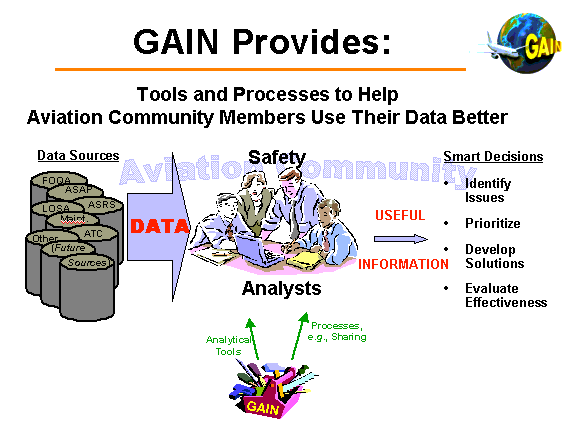 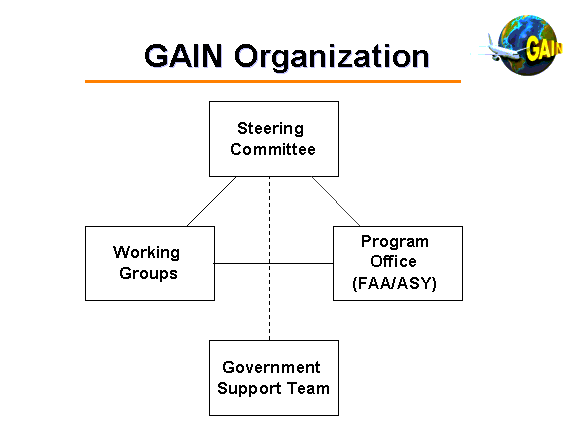 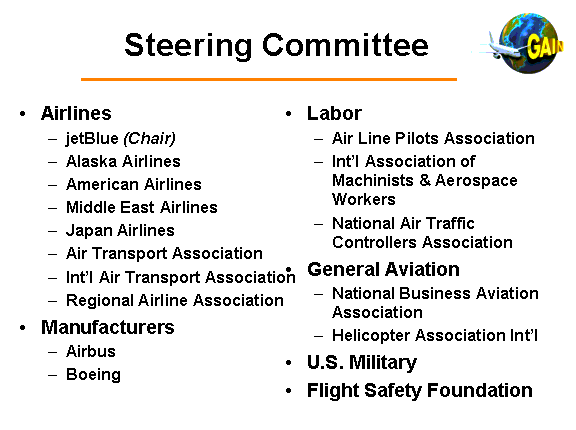 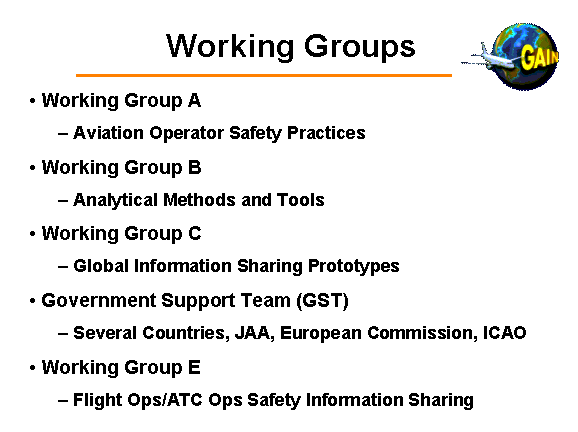 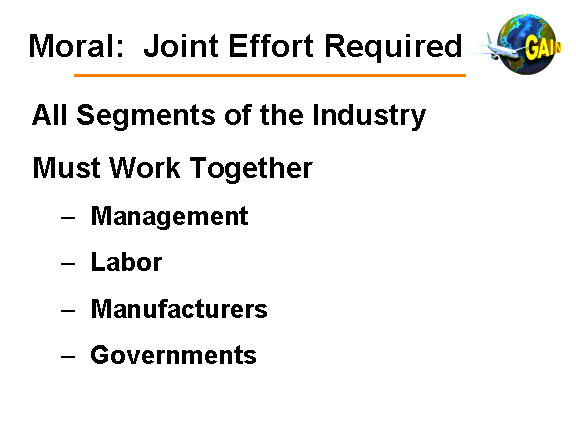 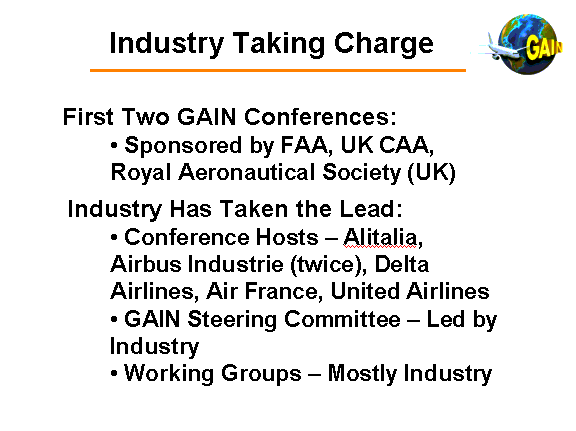 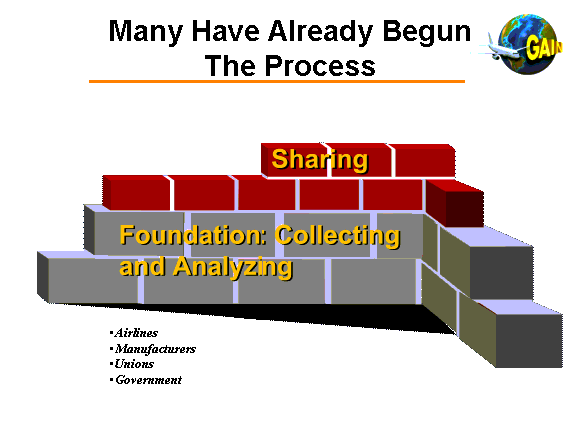 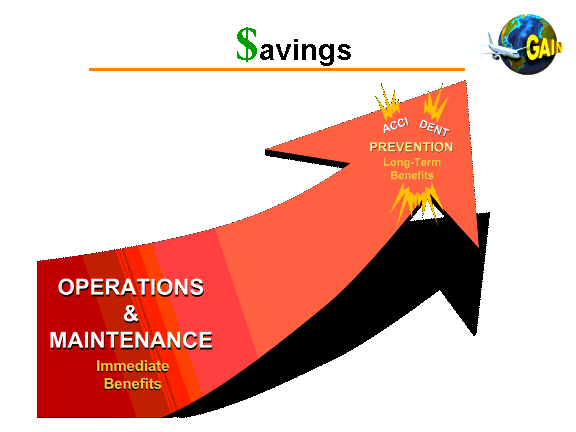 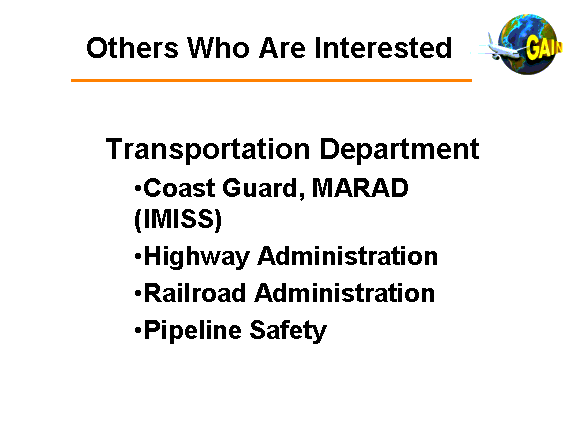 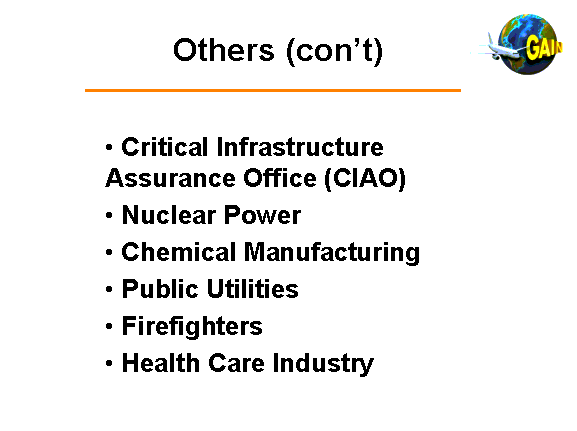 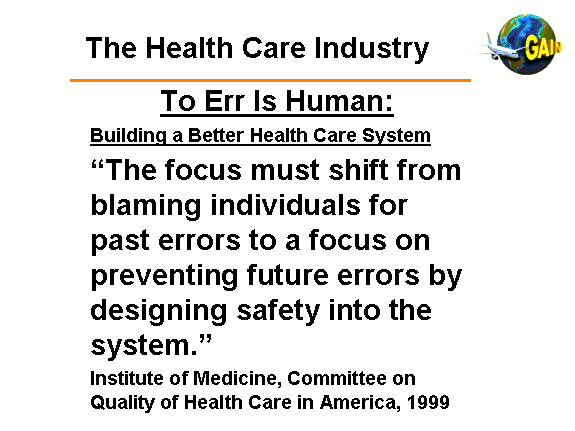 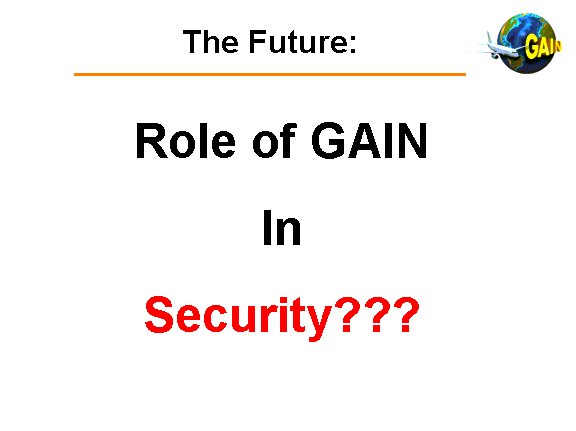 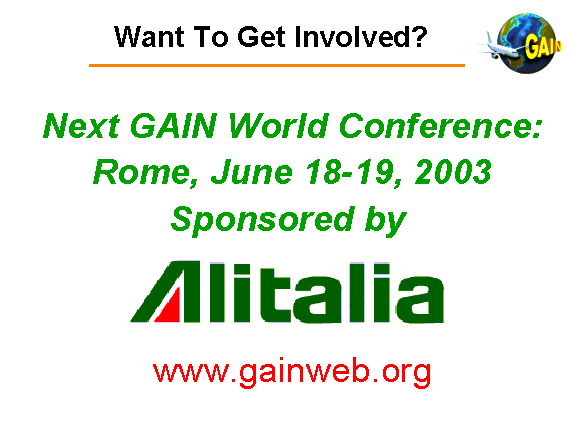